PowerPoint Leitfaden
Anette Pareigat
Neue Folie anlegen
Menü START … Neue Folie 	

oder 
in der linken Gliederungsleiste auf eine Folie klicken --- Enter

oder Strg + M
Design auswählen
Menü ENTWURF … Design anklicken
Das Design kann jederzeit geändert werden.

Farbschema anpassen: 
Klapp-Pfeil bei Varianten öffnen … Farbschema auswählen
Bild einfügen
Menü EINFÜGEN … Bild vom Rechner
	Onlinebilder 	startet Bildersuche bei bing.de)
	Formen 		Kreise, Pfeile, Sonne…
	Piktogramme 	vorm. Cliparts
	SmartArts	vorm. Organigramme

Formatieren (Füllfarbe, Rand): Element anklicken … Menü FORMAT
  
Reihenfolge ändern: Rechtsklick … in den Hintergrund verschieben
Geschäftsleitung
Marketing
Kundenservice
Vertrieb
Verwaltung
Personalabteilung
Küche
Text in SmartArt wandeln
Die nebenstehende Firmenhierarchie wurde getippt und mit Tabs eingerückt. 

1. Rechtsklick auf das Textfeld – In SmartArt konvertieren – Organigramm
2. Ändern Sie die Größe und die Farben
[Speaker Notes: .]
Animationen
Element anklicken (Bild, Textfeld, Diagramm…)
Menü ANIMATIONEN … Effekt auswählen

ggf. Effektoptionen anpassen (von links, von rechts…)

Prüfen mit VORSCHAU oben links
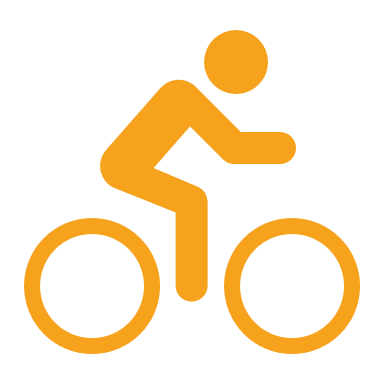 Präsentation starten
Menü BILDSCHIRMPRÄSENTATION 	
		… von Beginn an oder ab aktueller Folie

		oder Leinwand-Symbol unten rechts (von aktueller Folie)
		oder F5 (von Beginn an)

Blättern: 	Mausklick oder Leertaste oder Enter
Abbrechen: 	ESC
Folienübergänge
Menü ÜBERGÄNGE … Übergang auswählen
	ggf. Effektoptionen (von oben oder unten) und Dauer einstellen

Automatische Übergänge: 
	Rechts bei Nächste Folie Haken rein bei „Nach XX Sekunden“
	Maushaken drinlassen
	Auf alle anwenden
	Zum Schluss ggf. einzelne Folienübergänge ändern.
Layouts
Layouts enthalten vorgefertigte Textfelder in verschiedenen Anordnungen. 
Menü START oder Rechtsklick … Layout

Ändern Sie das Layout dieser Folie in „Vergleich“.
Ändern Sie in das Layout in „Inhalt mit Überschrift“. 
Zum Schluss ändern Sie wieder in „Titel und Inhalt“.
Folienmaster
Im Folienmaster wohnen die verschiedenen Layouts mit Schriftart, Farben, Hintergrundgestaltung usw. Hier kann das Firmenlogo einmal für alle Seiten eingefügt werden oder Schriftart und Größe zentral geändert werden.

Menü ANSICHT … Folienmaster
links in der Gliederungsleiste das oberste Layout auswählen.
rechts auf dem großen Layout das Logo einfügen.

Folienmaster verlassen: 
Menü FOLIENMASTER … rechts auf „Master verlassen“
Wie war das nochmal?
Jede Menge Videos zum Thema u.a. bei youtube.com 
	Suchworte PowerPoint 
	und Animation oder Morphing oder Master…

Den Youtube-Link können Sie in der Entwurfsansicht mit Strg + Klick öffnen. 
In der Präsentationsansicht öffnen Sie den Link wie gewohnt per Klick.